Дев’ятнадцяте березня Класна роботаВідмінювання кількісних числівників
1               40   52
Сьогодні на уроці
Чому важливо розуміти, який числівник за будовою?
Особливості відмінювання простих числівників.
“ Підступні ” десятки.
“ Таємниця ” складених числівників.

:

“ А потренуватись?”
40
90
100
За будовою:
П’ять          п’ятдесят       п’ятдесят                                          					      один   



Один корінь    два корені     кілька слів
прості
складні
складені
Прості числівники можуть мати паралельні форми
Самостійно в зошиті провідміняйте числівник  6
У десятках відмінюємо лише другу частину
Самостійно в зошиті провідміняти числівник 70
У сотнях відмінюємо обидві частини
Самостійно в зошиті провідміняйте числівник чотириста
У складених числівників відмінюємо кожне слово окремо
Самостійно в зошиті провідміняйте числівник 375
40; 90; 100
Р.в;
Д.в;
О.в;
М.в
- а
Тренувальна вправа
Списати. Числівники записати словами. 
		Зайшов я до зоопарку	 Ось клітка з 5 мавпами. Їх щойно годували. Велика самка 2 лапами тримає банан. А ось і великий павільйон з птахами. На 3 пташках пір’я смугасте, на 8 - у цяточку. Взагалі тут більше100 видів птахів. Я залюбки проводив би в зоопарку всі 24 години.
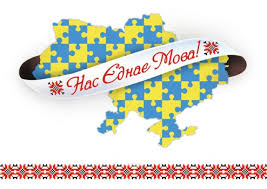 Творче завдання
Уявіть, що вам потрібно електронною поштою надіслати повідомлення мамі, вказавши, що ви купили в магазині, скільки грошей заплатили, скільки залишилося. О котрій годині повернетесь? Числа записуйте словами.